ПЕДСАВЕТ
“Эфектыўнасць работы ўстановы адукацыі па ўкараненню мадэлі фарміравання рухальнай культуры суб’ектаў адукацыйнай прасторы сельскай школы”
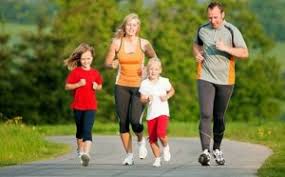 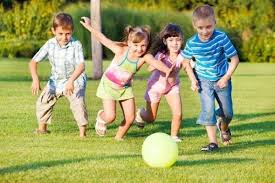 І.  Эфектыўнасць работы ўстановы адукацыі па ўкараненню мадэлі фарміравання рухальнай культуры суб’ектаў адукацыйнай прасторы сельскай школы  Заблоцкая А.С.,намеснік дырэктара па выхаваўчай рабоце
Темы педагогических исследований
Галабурда А.М.
Развитие двигательной активности учащихся как средство формирования практических навыков здорового образа жизни в школьном возрасте
  Ярошук М.С.
Развитие двигательной активности через проведение воспитательных мероприятий
Малышко А.В.
Использование методики индивидуализации двигательных режимов обучающихся
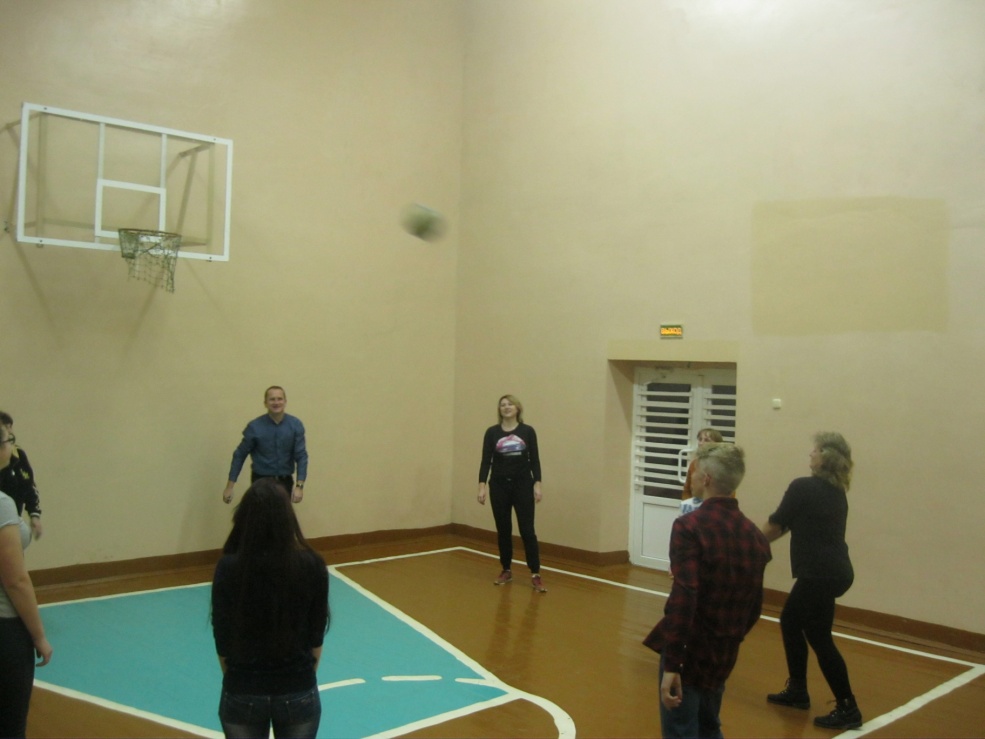 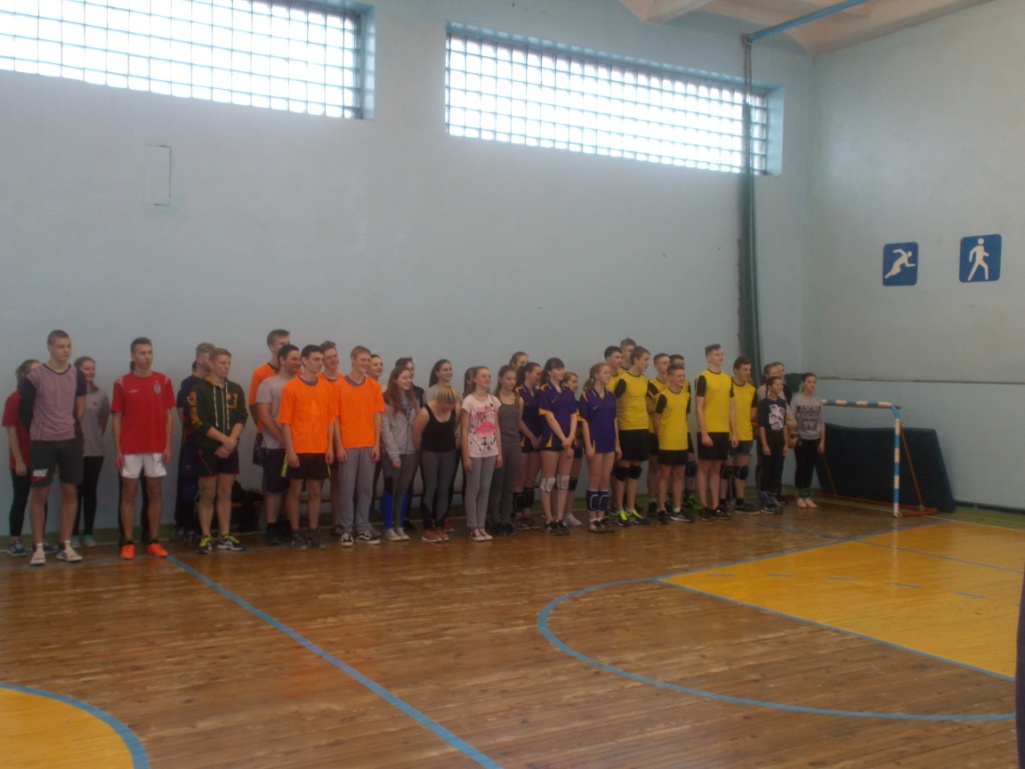 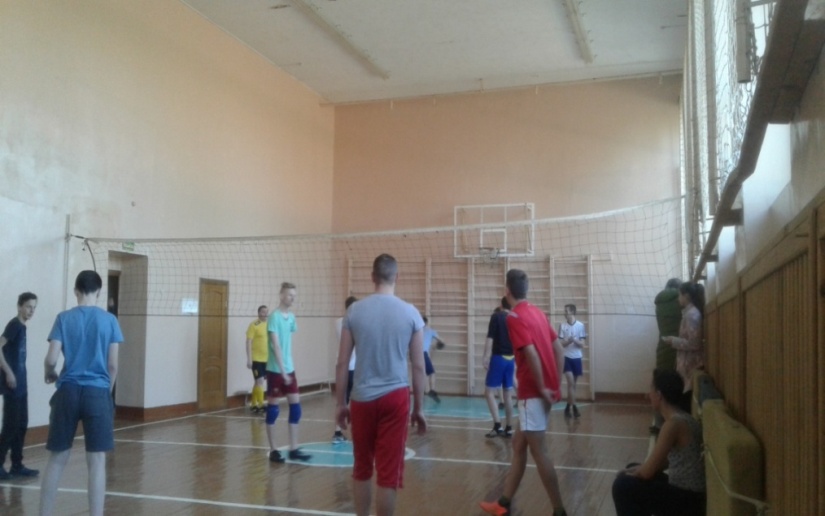 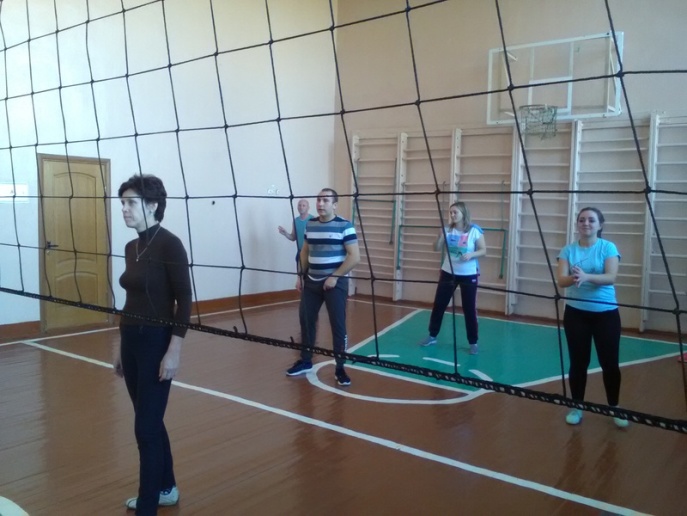 Средняя нормальная жизненная емкость легких для женщин (мл)
Средняя нормальная жизненная емкость легких для мужчин (мл)
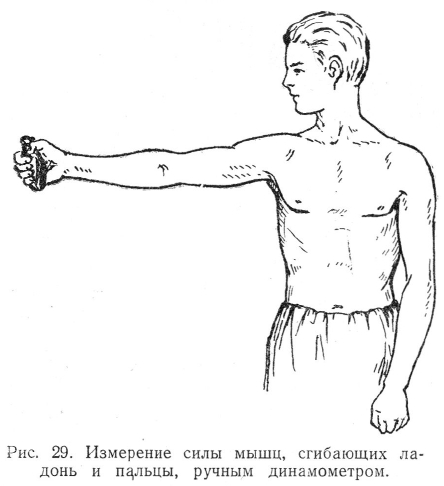 Для определения приспособляемости организма к физическим нагрузкам также можно использовать и тест Руффье. Измеряется частота пульса в положении сидя после 5-минутного покоя, затем 30 приседаний в течение 30 с. В положении стоя измеряется пульс и в положении сидя через 1 мин. Оценка производится по формуле:
4х(Р1 + Р2 + Р3) – 200
10
где Р1 - пульс в покое, Р2 - пульс после приседаний;
Р3 - после минуты отдыха.
Индекс оценивается: 0 - отлично, 1 - 5 - хорошо, 6 – 10 удовлетворительно; 11- 15 – слабо; более 15 - неудовлетворительно.
Основные жизненные показатели детей от 0 до 18 лет.
Развіццё рухальнай актыўнасці навучэнцаў як сродак фарміравання практычных навыкаў здаровага ладу жыцця ў школьным узросце ( з вопыту работы)   
                                Галабурда А.М., настаўнік,                			які выконвае абавязкі класнага 		         кіраўніка 10 класа, удзельнік  	         інавацыйнага праекту
Развіццё рухальнай актыўнасці праз правядзенне выхаваўчых мерапрыемстваў  (з вопыту работы)
  

                        Ярашук М.С., настаўнік,                  			які выконвае абавязкі класнага 		     кіраўніка 9 класа, удзельнік     	       інавацыйнага праекту
Практыкум